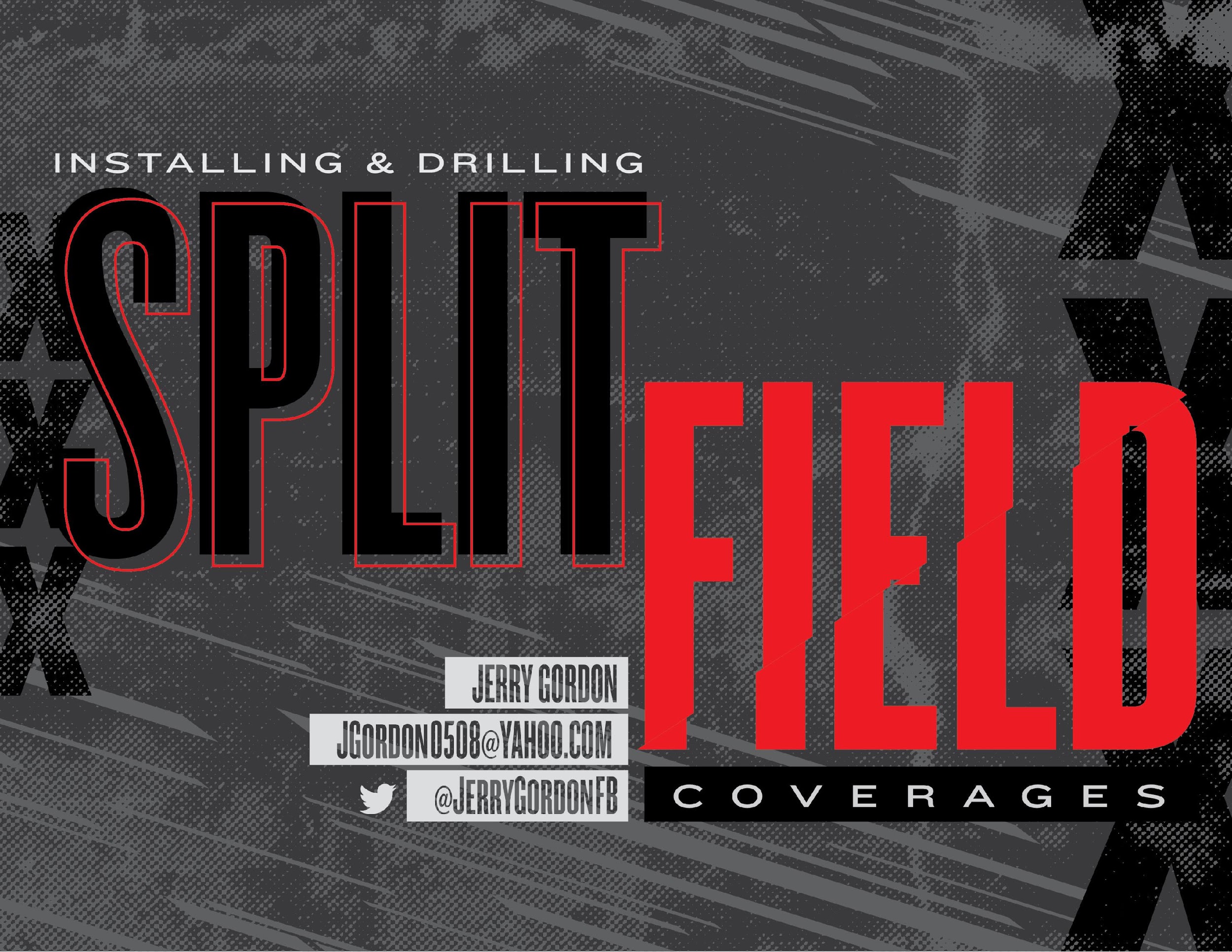 Installing Split Field Defense Agenda
Menu’s, Position Techniques, EDD’s
Install Plan and Basic Practice Shell
Pursuit Drill, Tackle Circuit , Strip Circuit
Force Drills, Game Week Prep 
Video Scout Report, Google Forms,
2
Installing Split Field Defense
Structure is Crucial 
Assign and Align
	Shed
			Pursue
					Tackle
3
Defense Fronts Menu
4-2-5
Field
Sara/Sally
Split
Ears/Eyes
3-4
30 50 70 90
Outside/ Heavy/ Bear
What do we have to do to 
win a championship
4
Defense Stunts Menu
4-2-5
Clap/Clobber
Pinch/Pirate
Taxi/Exit/Boat
Plugs
3-4
Slant/Angle
Net
Ox/Socks
5
Defense Blitz Menu
4-2-5
Go’s
Dog’s
Plug’s
3-4
NCAA Style (OLB and ILB)
CB Boundary Blitz
ILB’s 
Safety  Blitz (we don’t)
6
Defense Coverage Menu
Read Side
Read
Trap
Robber (need it vs 1 team)
We do play some 3
Away Side (choice)
Blue 
Sky
Rat
7
Defense Coverage Menu
Trips
Solo
Uno (Trap)
Special (Solid, Cloud)
We do play some 3
More Trips
Super   
Box (Bunch)
8
Position Techniques Required
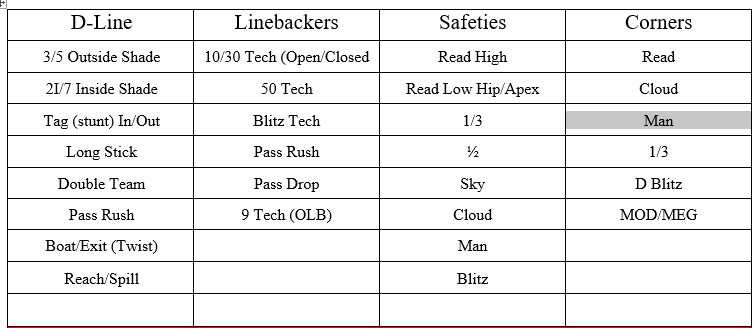 w
9
Positional Basic Drills DLine
Stance and first step
Tag steps/Long Stick
Basic Blocks (Drive/Down/Reach)
Extension and Shed
Doubles
Spills and Heel Line Trail
Speed Rush
Bull and Pull 
Draw/Screen
10
Positional Basic Drills ILB’s
Stance and first steps
Sheds and extension
OL Reads/Open vs Closed
Pulls
Blitz
Pass Drops and Breaks
Relating 3 -> 2
11
Positional Basic Drills OLB’s
Stance and first steps
Sheds and extension
9 Tech  Box and Spill
Pass Drops
Relate to #2
Curl to swing of 3 (Read)
Seam Curl Flat (Zone Blitz)
Read vs Robber vs Trap
Special
12
Positional Basic Drills DB’s
Stance and first steps
Sheds and extension
Fill Drills
Read Drills
Squat (Press) Drills
Phase Drills
Man and Zone turns
1v1 Technique
Long Arm
13
Rotating 4 Day Install Plan
Day 1 
Front: Field   (Ears and Eyes)      
Stunt: Clap Pinch (inside)
Coverage: Read Choice Solo
Formations during team:  2x2, 2x1, 3x1
Emphasis:    
2 back Run Fits
14
Rotating 4 Day Install Plan
Day 2 
Front: Split (Sara/Sally)                 
Stunt: Taxi (Outside)  LB Plugs  $Go’s 
Coverage: Read Choice Special Sky
Formations during team:  Pro Doubles/Tite Trips Trade
Emphasis:    
1 back run fits (Option)
15
Rotating 4 Day Install Plan
Day 3      
Front: 30/50/70
Stunt: Slants and Angles        NCAA Blitz
Coverage: Fog/Rat
Formations during team:  2x2, 2x1, 3x1
Emphasis:    
2 back Run Fits
16
Rotating 4 Day Install Plan
Day 4
Front: 90  (Raider, Heavy)
Stunt: Inside LB Blitzes   OLB Crash   Rat/Rush
Coverage: Trap
Formations during team:  2x2, 2x1, 3x1
Emphasis:    
1 back Run Fits
17
Rotating 4 Day Install Plan
Day 5
Review and mix in fronts
We are ready to play/scrimmage
Situations  Red Zone..  3rd and 2 +40
4th down
18
Rotating 4 Day Install Plan
Day 6/7
Over/Under Install Dogs, Special Cloud, Robber
Motions and Trades  More Option and Zone Read fits
Bunches and Stacks
19
Rotating 4 Day Install Plan
Day 8/9
3-4 Emphasis
NCAA Variations  Corner Blitz
Unbalanced Lines
Review Situations..     That special team
20
Basic Practice Shell (100 minutes)
(Doubles)
15 Minutes Circuit/Pursuit
25 Indy   Teach and drills specific to install
15 Assign and Align
30 Group  (15 min group run  15 min group pass)
15 Team
21
Pursuit Drills
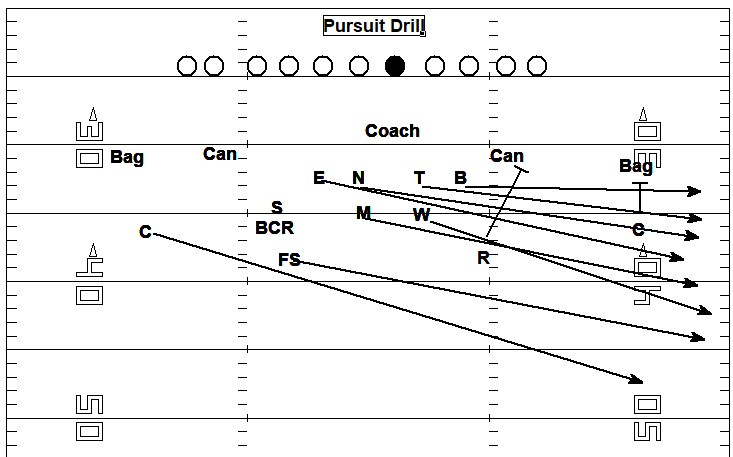 w
Align
Stances
Hit it
Run
Demeanor!
22
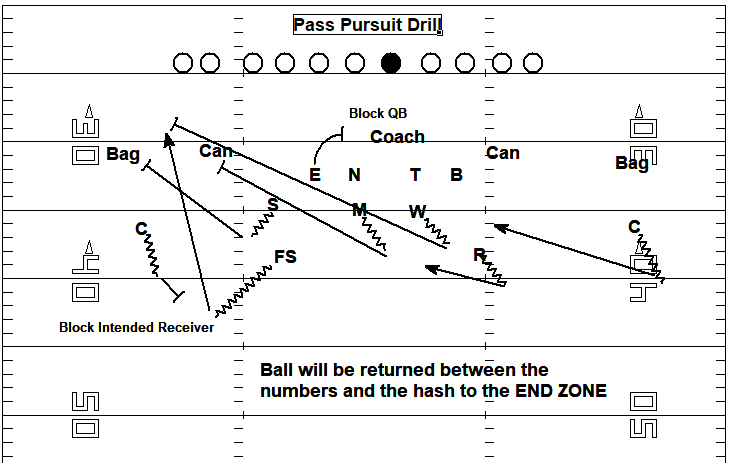 Pursuit Drills
w
23
Tackle Circuit
5 Stations.  2:30 per station 30 sec change.  TEACH 
6 point ext.  6 point tackle..6 point shed   Angle Tackle
Pec to Pec...Start from a knee...We use a pad
Hawk Tackle ...Bags and wheel
Tracking  We use a wheel here too
Compression and also strip later in the year
24
Strip Circuit  (only during camp)
Tomahawk Rip/Rake
Punch
Second Man in
Scoop and Score
Cradle  Knees to chest, Chin tucked
DL Block Pass with inside arm
25
Force Drills 425 (High/Low Player)
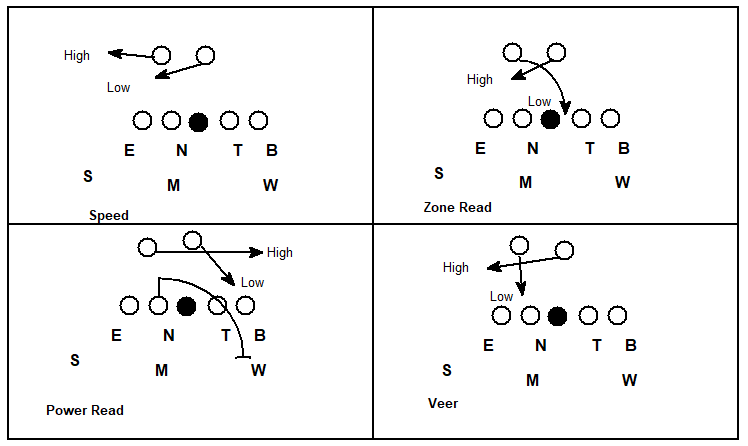 26
Force Drills 3-4 (High/Low Player)
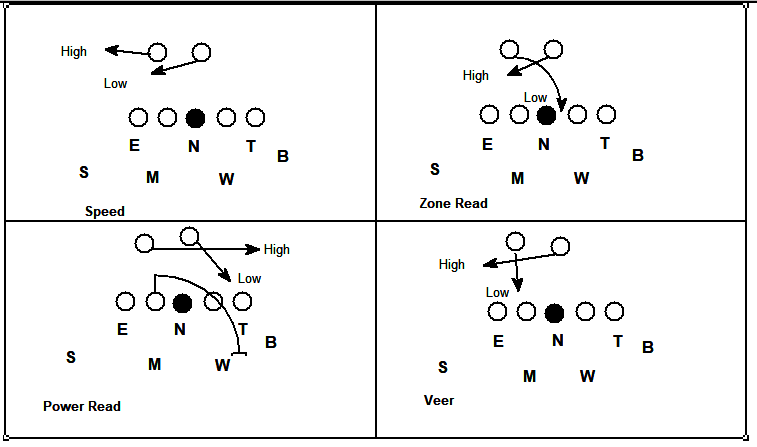 27
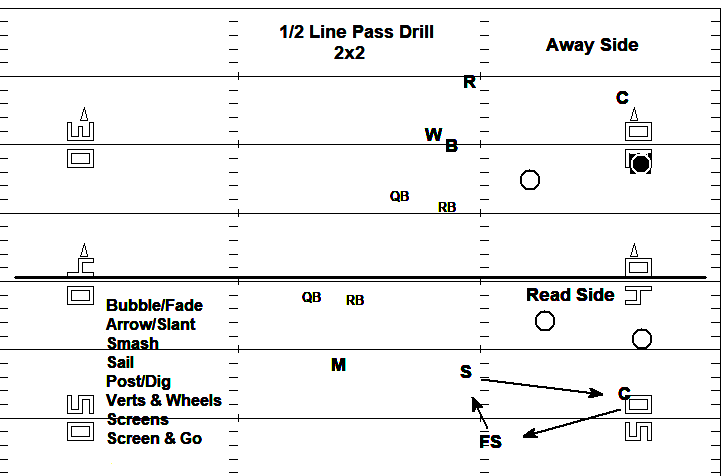 1 / 2  Line Pass
28
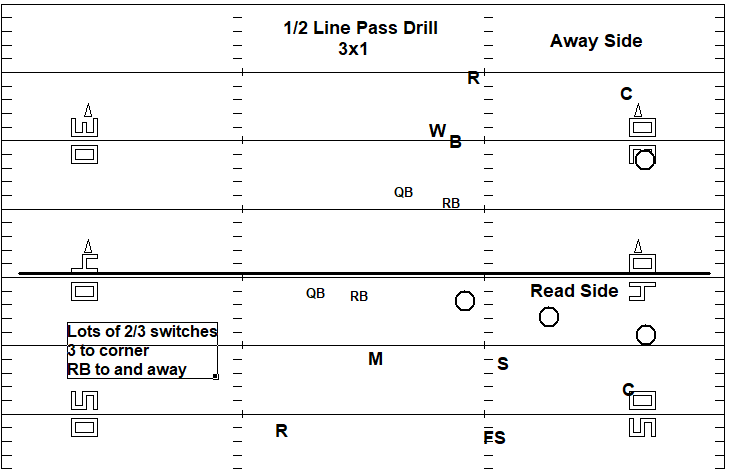 1 / 2  Line Pass
29
Google Forms
Create a Study Guide
Read Coverage Quiz
30
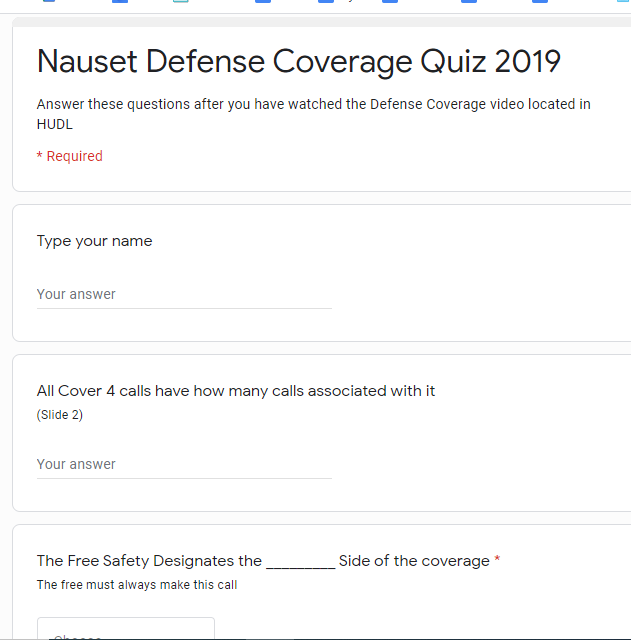 Google Forms
Read Coverage Quiz
31
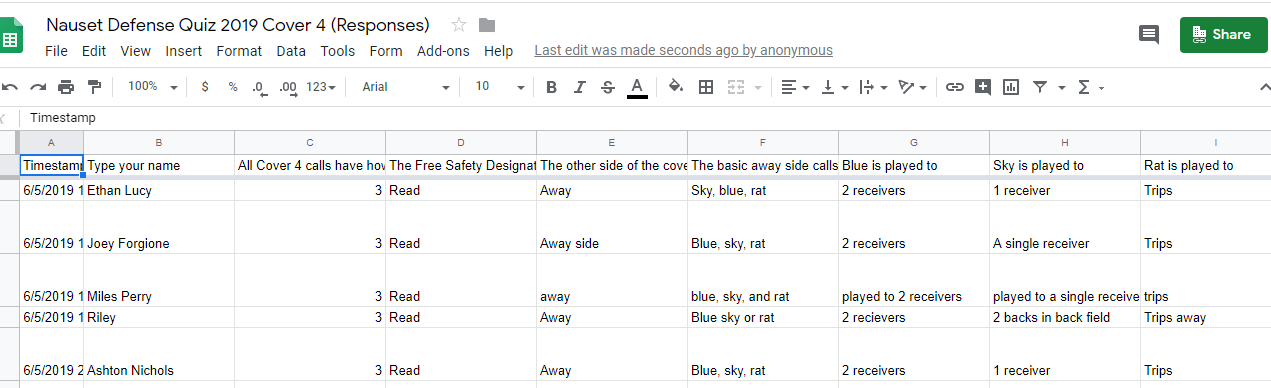 Google Forms
32
Defensive Staff Game Week
Sat AM- 8:00 Meet on previous game. Thoughts??  Personnel, Corrections, We do NOT grade.  Begin breakdown
9:00 kids here.  See kids Love ‘em up.  Lift
10:00 Film  Always start together  (Play List)
33
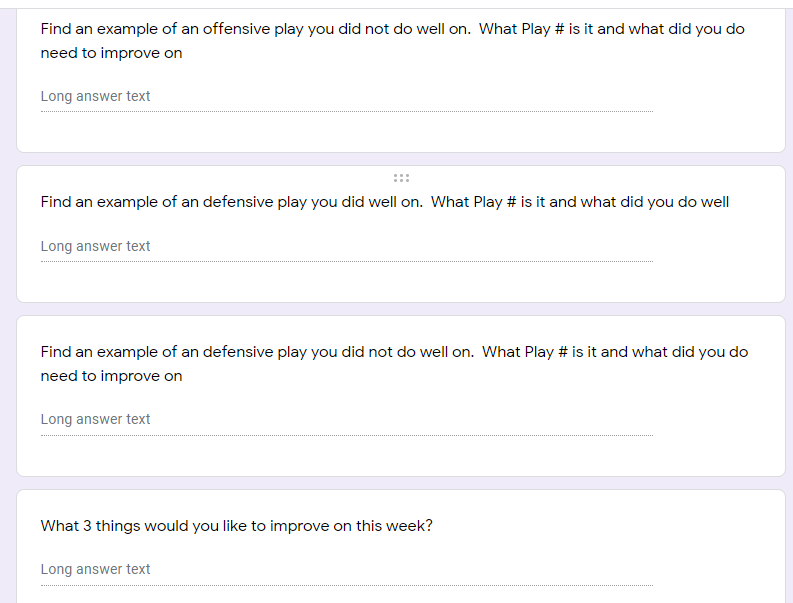 Defensive Staff Game Week
34
Defensive Game Week: Staff Film
DC:  ODK  play formation Motion Fld/Bnd Mot
DL: Run/Pass Hash  Strength     Team
DB: Name Pass Plays
Offensive Guys:   Dn/Dist/Yard 
Try to be done by Saturday
35
Defensive Game Week: Sunday
Breakfast w Bride  THEN Game Plan
Thinking: Formations, Studs, Plays
Meet via Zoom 5pm   Talk with HC before
Go Over Ready List
Send Out Hudl tips
36
Defensive Game Week: Hudl Tips
37
Video Scout Report
38
Defensive Game Week: M,T,W
10 Min Pursuit or Tackle Circuit (40 kids)
15 Min Individual 
10 Assign and Align  Formations (TIC) Motion etc
10 Min Group work (7v7, Inside run, 1v1, Pods)
15 Team-  We MIX in the 2’s  (Film)
Total Practice is never over 2:30 (150 min)
39
Defensive Game Week: Thurs
Review Subs   Review Transitions  
Assign and Align
15 Plays  Normal, 3rd Down plan, GoalLine
QB Sneak
40
Defensive Game Week: Friday
Assign and Align or 10-12 Play Video
Box: Subs, Hash, D&D, Watch Top
Field: Make Educated Guesses, 2 signalers
Call Sheet
41
Favorite Resources
Complete Linebacking - Lou Tepper
Football’s Eagle and Stack Defense- Vanderlinden
CoachHuey.com
Quarters Coverage Made Simple - Shap Boyd
Twitter: @JerryGordonFB
Email: jgordon0508@yahoo.com
42